Isotope Production Charged-Particle cross section templates
Lee Bernstein

Nuclear Science Division
Lawrence Berkeley National Laboratory

Department of Nuclear Engineering
University of California - Berkeley
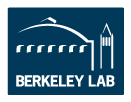 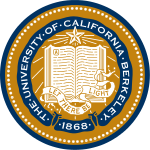 Andrew S. Voyles 
13 June 2018 – Program Review for NSSC2 – TA1
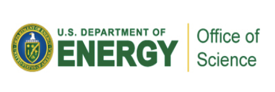 [Speaker Notes: Emerging trends for next-generation (targeted & personalized) nuclear medicine:
Targeted alpha therapy (5-10 MeV)
40-80 μm range  single cell
Targeted Auger therapy (20 eV – 1 keV)
1 nm – 2 μm  cellular nucleus
Theranostic medicine
Simultaneous imaging and therapy]
Monitor 
Foils
Al 
Degraders
Monitor 
Foils
Angle-integrated charged-particle cross sections over a range of energies can be rapidly measured using the stacked target technique
Beam
Stacked Target Holder
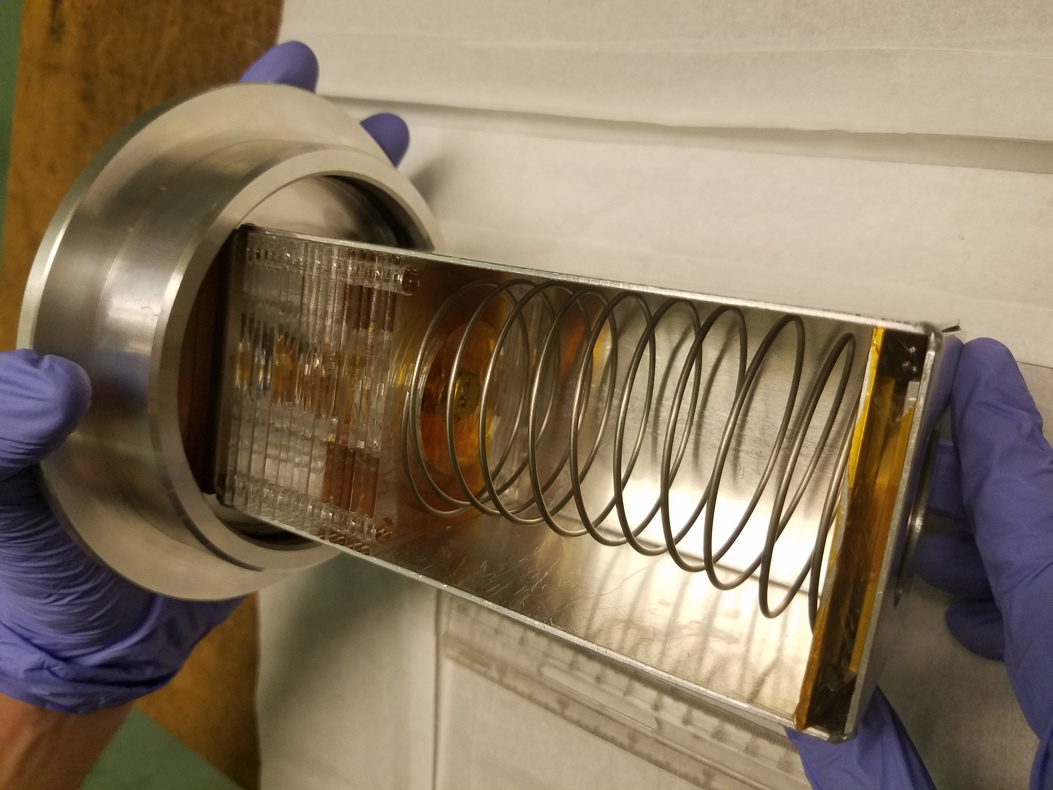 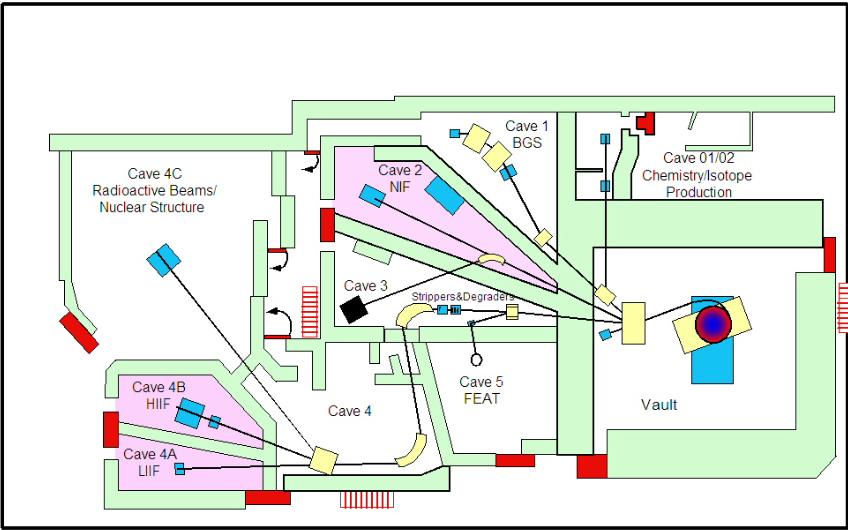 Foil of Interest
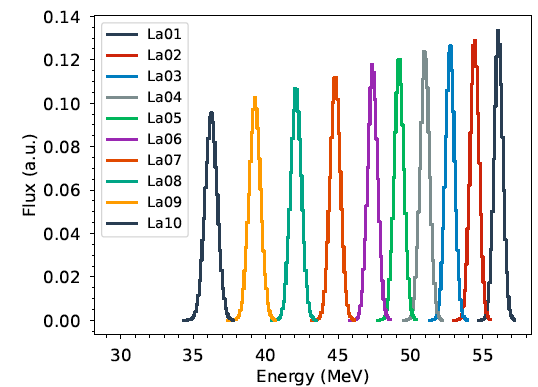 HPGe 
Assay
Pencil or 
overfill beams
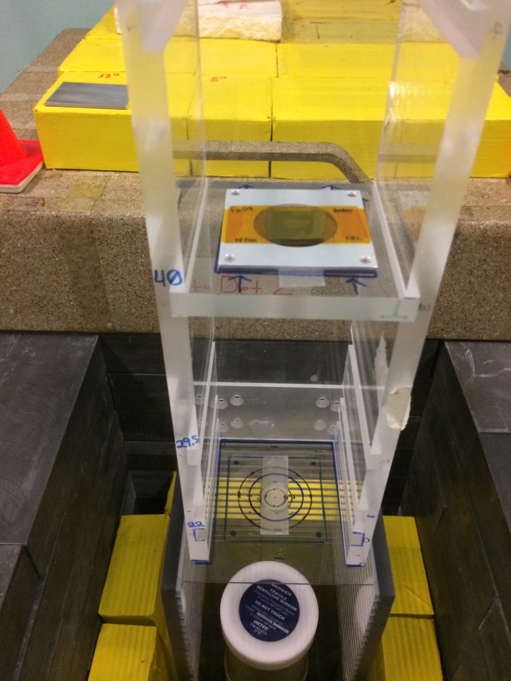 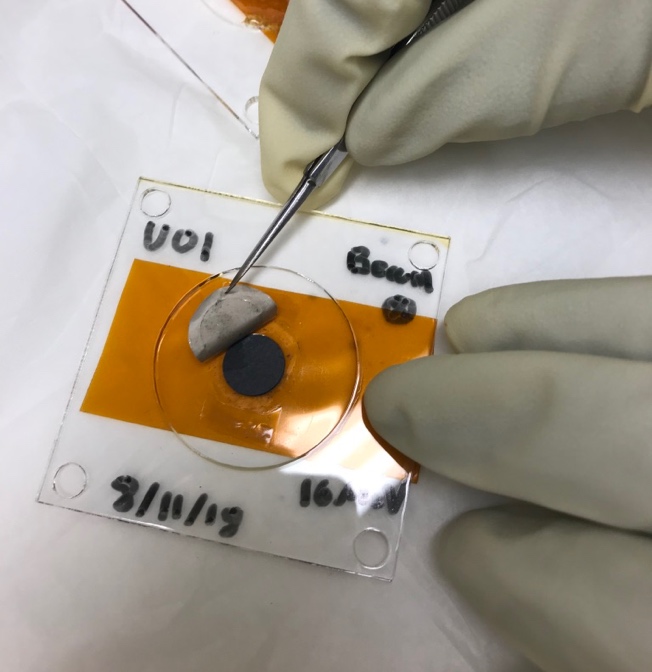 Energy and Flux from Activation 
Foil Variance Minimization
Monitor Foils
Monitor Foils
Al Degraders
Beam
Foil of Interest
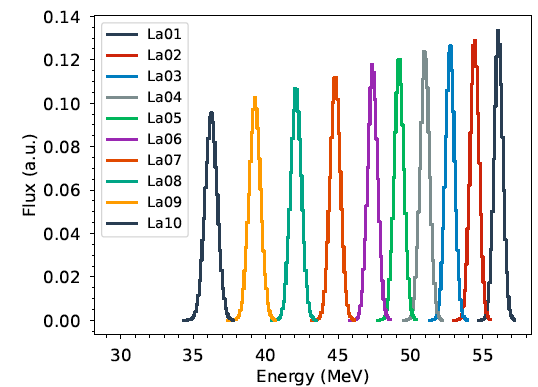 The beam energy and current throughout the stack is determined by minimizing the variance between  the measured and modeled activity in the monitor foils [3]
[Speaker Notes: Beam current and energy measured using activation monitors and beam-current integrators.  High current (≤1500 W) and modest beam energies allow for very short irradiations and quick sample extraction facilitating the measurement of activities with t-1/2 ≥ 10 min.]
Uncertainties
✗
Activation + decay measurements covered separately (see A.M. Lewis)
Current integrator is only used as a “sanity check” on the first  foil
Introduces a dependence on E at each foil location
The monitor foil activation is used to determine the flux at each position in the stack, correcting for flux depletion and allowing for determination of the beam energy through out the stack by adjusting the Al degrader density using a variance minimization procedure*
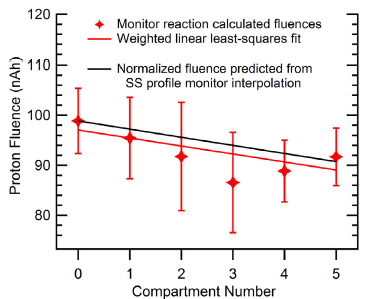 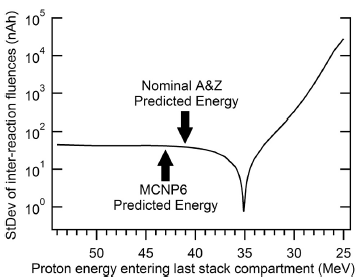 Energy
Fluence
*S.A. Graves et al., NIM B386 (2016) 44–53
https://doi.org/10.1016/j.nimb.2016.09.018
The vast majority of (p,x) cross section measurements have been for E < 25 MeV* despite the fact that regional isotope production facilities run at 100-200 MeV
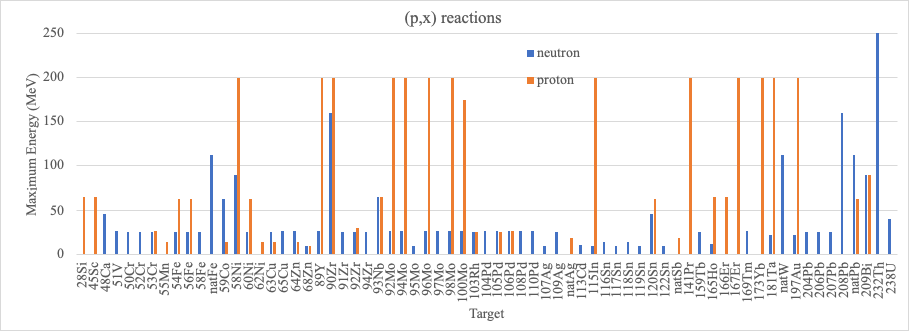 The DOE Isotope Program has recognized this and initiated a Tri-lab effort to measure important (p,x) cross sections from threshold to 200 MeV
*A global pre-equilibrium analysis from 7 to 200 MeV based on the optical model potential  A.J. Koning and M.C. Duijvestijn.  Nuclear Physics A 744 p. 15–76 (2004).   https://doi.org/10.1016/j.nuclphysa.2004.08.013
[Speaker Notes: Emphasis on the last sentence]
Our first joint effort with LANL-IPF and BNL-BLIP has centered on 75As(p,x) with an emphasis on 68Ge and 72Se production (Morgan Fox)
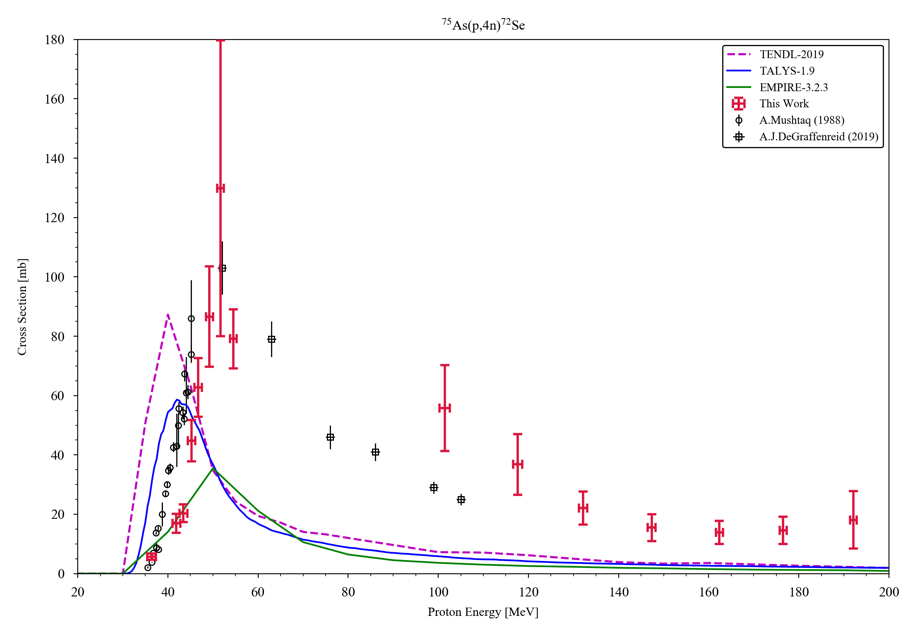 75As(p,4n)72Se
75As(p,x)68Ge
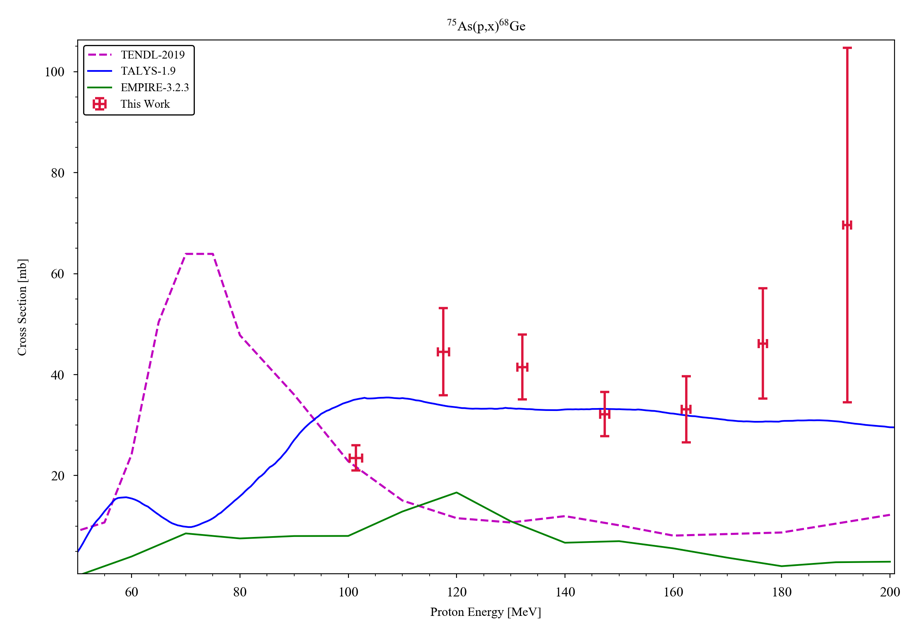 The next reactions on the list are from protons on Sb
[Speaker Notes: Emphasis on the last sentence]